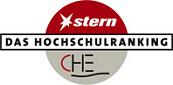 Profil Universität Heidelberg
Allgemeine Angaben
gegründet 1386
WS 00/01 rund 22.000 Studierende
Studierende in den einzelnen Fächergruppen: 
 30% Sprach- und Kulturwissenschaften
 20% Medizin
 20% Naturwissenschaften  
 20% Rechts-, Wirtschafts- und Sozialwissenschaften 
   0% Ingenieurwissenschaften
1
Ranking
Uni-Gesamtrankings
fragwürdig
nur fachbezogen
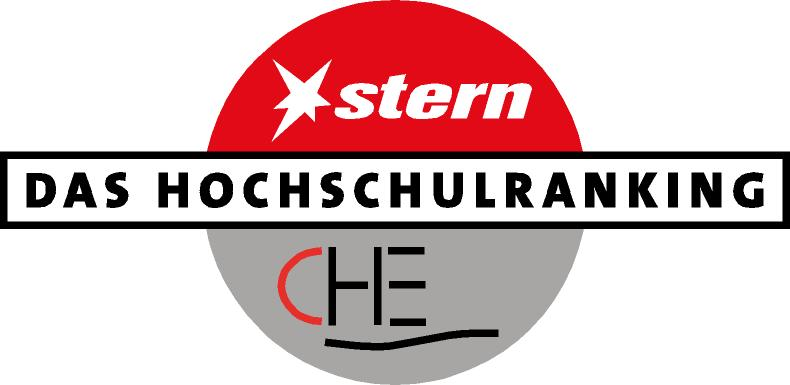 Forschung  & Lehre
falsch
multidimensionales 
Ranking
Keine Einzelplätze, 
sondern
„Michelinsterne“
Ranggruppen 
Spitze      Mittel 
Schluss
2
[Speaker Notes: 1. Fächer zeigen Maschinenbau einsteigen

2. Anhand von Bremen die 30 Indikatoren zeigen

3. Hitliste aufrufen]
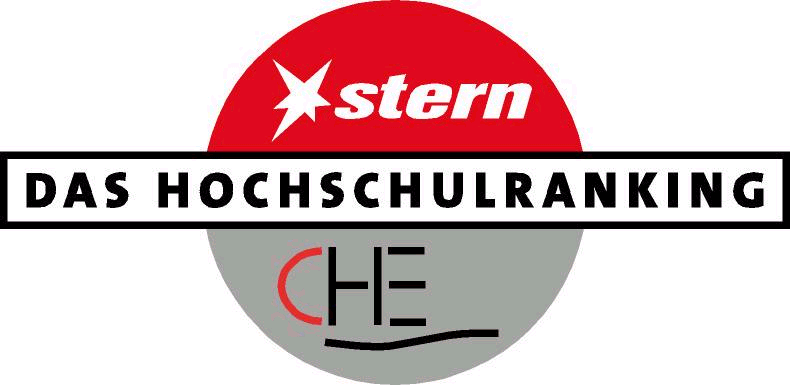 Fächer
2002
Wiwi, Jura
1998
Wiwi, Chemie
2. Runde
2003
 Nat.-wiss., Med.
1999
Jura, Nat.-wiss.
2004
Ing.-wiss.
Geisteswiss.
2000
Ing.-wiss.
2001
Geisteswiss.
1. Runde
3
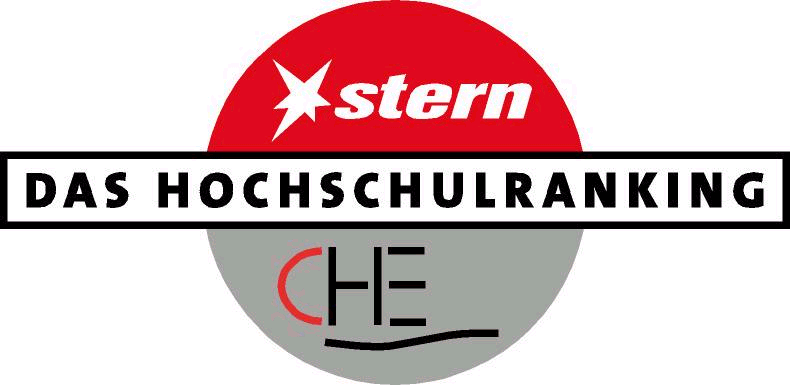 Fakten
100 Unis und GHS, 109 FHS
1600 FB, 2700 Studiengänge
70.000 Studis, 9.600 Profs
25 Studienbereiche
alles frei zugänglich unter:www.dashochschulranking.de
4
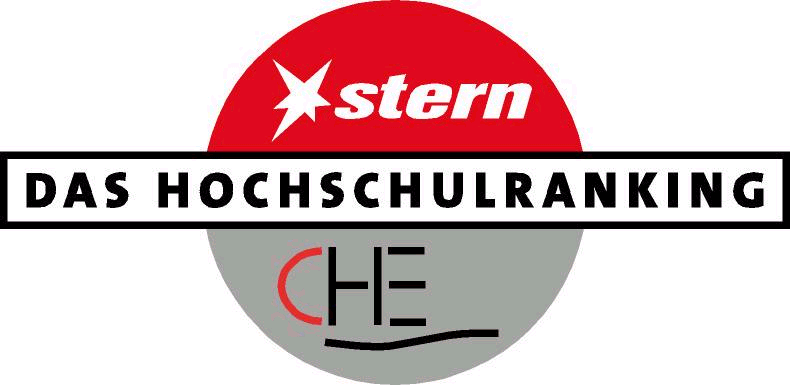 Wirkung
125.000
verkaufte Hefte
74.000
51.000
23.000
1998
1999
2000
2001
5
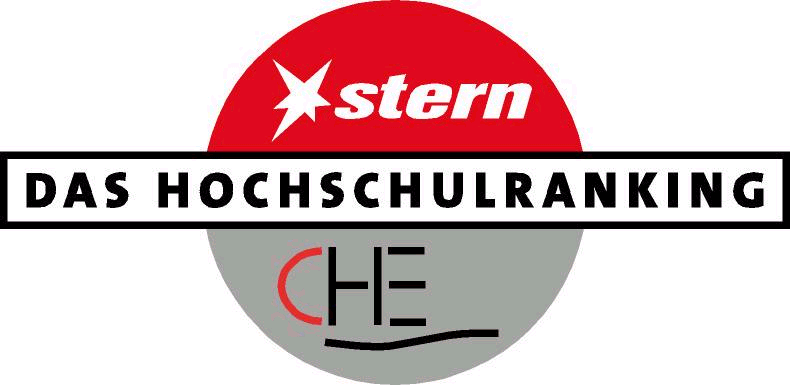 Wirkung
Seitenzugriffe Internet (in Tsd.)
500
414
254
160
2001
April
Mai
Juni
Juli
6
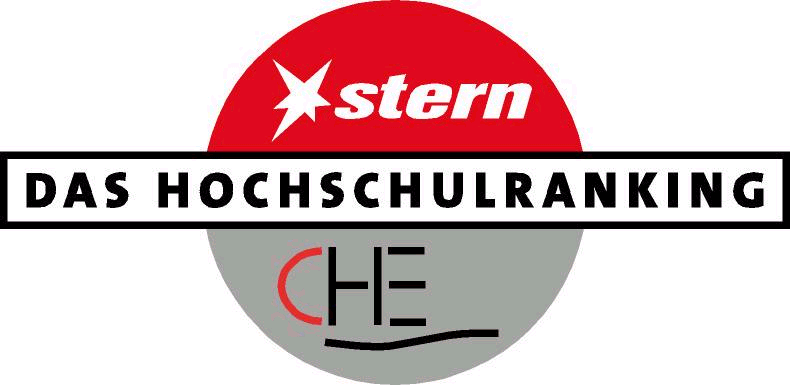 Wirkung
620
Medienresonanz
[Clippings, Quelle stern]
ortspezifische
Auswertungen
23,2 Mio.
Auflage
320
160
125
12,5 Mio.
Auflage
1998
1999
2000
2001
7
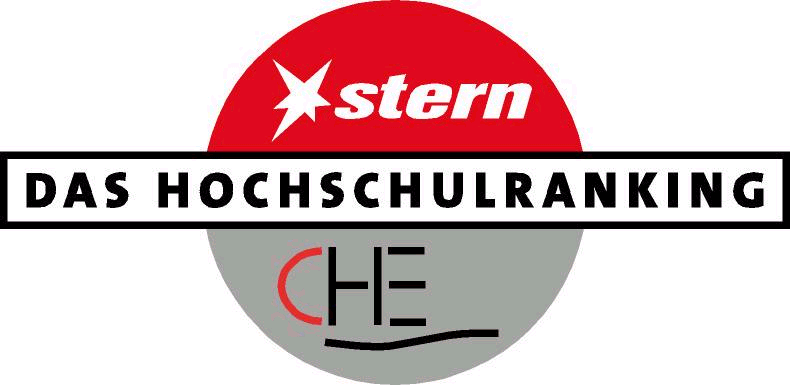 Wirkung
Studierende
1/3 orientieren sich
50 % Ingenieure
42 % Betriebswirte
36 % Juristen
19 % Germanisten
Leistungs-, Karriereorientierte
8
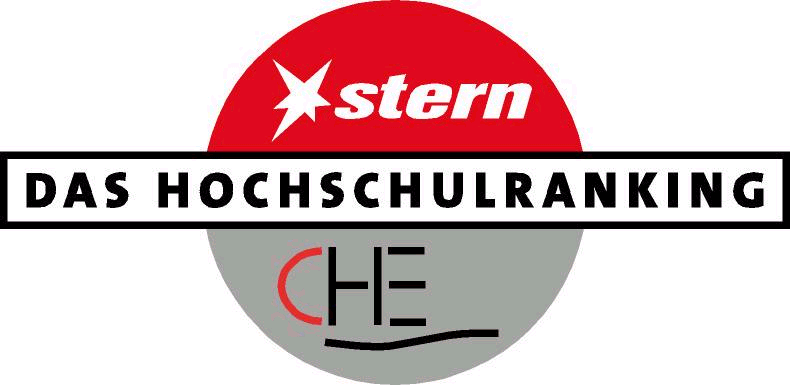 Wirkung
Studierende (Psychologie)
Bewerberzahlen bei Hit-Unis
+ 19,4 % „Forscher“
+ 15,1 % „Zielstrebige“
9
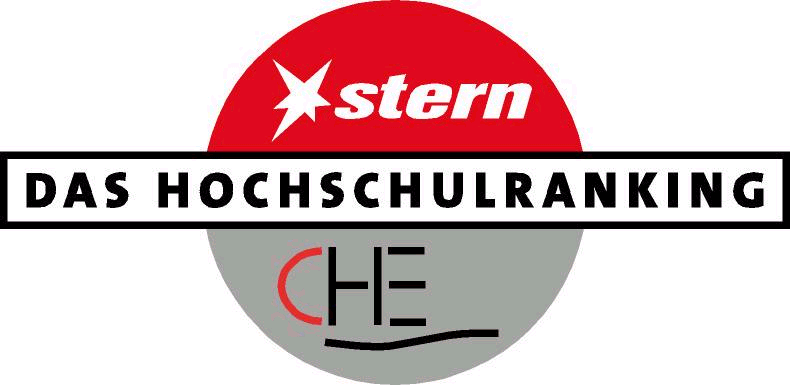 Wirkung
Hochschulen
Stärken- Schwächenanalyse
zahlreiche Reorganisationen
10
Sprach- und Kulturwissenschaften
Anglistik
+ Promotionen, Fachstudienberatung
-  Drittmittel, Lehrangebot, Studienorganisation, Ausstattung (PC, Medien)
Erziehungswissenschaft
+ Drittmittel, Promotionen, Publikationen, Studiendauer,   Studienorganisation
- Ausstattung mit audiovisuellen Medien
Germanistik
+ Promotionen
- Lehrangebot, Kontakt, Fachdidaktik, Bibliothek, PC-  Ausstattung
11
Sprach- und Kulturwissenschaften
Geschichte
+ Promotionen, Publikationen
Bei allen anderen Indikatoren in der Mittelgruppe
Psychologie
+ Promotionen, Therapie- und Experimentalräume pro
   Professor, Tutorenmittel, Bewertung der Räume,
   Professorentipp
- Bewertung der Studienorganisation
12
Rechts- und Wirtschaftswissenschaften
Jura
+ Professorentipp
-  Kontakt Studierende-Lehrende, Bibliothek, PC-Ausstattung, Räume
VWL
+ Studienorganisation, 
- Lehrangebot, Studierende pro Professor
13
Naturwissenschaften
(Medizinische) Informatik
+ Promotionen
-  Lehrangebot, Bibliothek
Mathematik
+ Drittmittel, Professorentipp, Urteil Forschungssituation 
-  Fachstudienberatung, Betreuung, Kontakt, Räume,   Studiendauer (14,6 Sem.)
14
Naturwissenschaften
Physik
+ Drittmittel, Promotionen, Publikationen, Zitationen, Professorentipp
-  Betreuung, Kontakt Studierende-Lehrende, Bibliothek, Labore, Räume
Chemie
+ Drittmittel, Promotionen, Publikationen, Labore
-  Bibliothek, Studiendauer
15